Паспорт
муниципального  образования 
Солнечный  сельсовет
2013 год
Муниципальное образование Солнечный сельсовет.
Администрация Солнечного 
сельсовета является 
Муниципальным образованием в 
составе Сковородинского района.
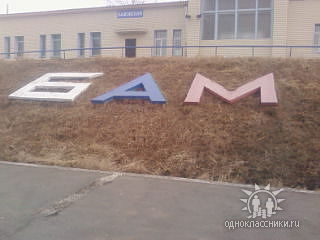 На территории Солнечного сельсовета расположены два населенных пункта и станция Имачи:

ж.д.ст. БАМ – количество проживающих 986 чел.

пос. Солнечный – количество проживающих 444 чел.
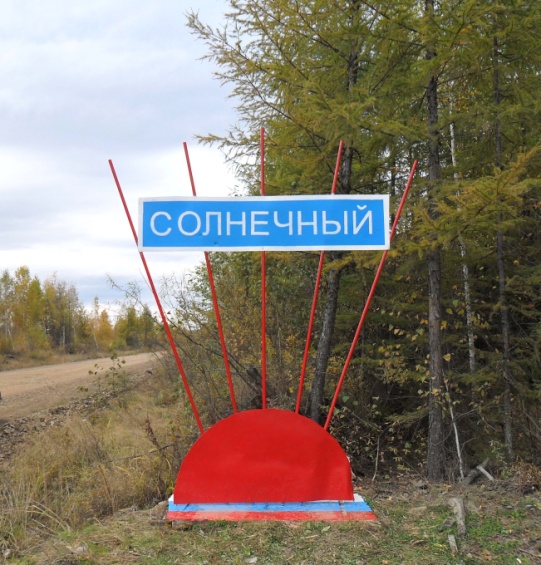 Историко-географическая справка
Солнечный сельсовет был создан 25 июня 1975 года.
Административный центр Солнечного  сельсовета  - ж.д.ст. БАМ,
образован в 1933 году.

Муниципальное образование Солнечный сельсовет расположено на 
северо-западе Амурской области и входит в состав Сковородинского района 
Амурской области. 

Картографические границы муниципального образования определены
законом  Амурской области от 11.04.1995 года № 473-ОЗ «Об
Установлении границ и наделении соответствующим статусом
Муниципального  образования Сковородинского района и муниципальных 
образований в его составе».

население  - 1 430 человек

Протяженность автодорог Солнечного сельсовета – 13,26 км.
Глава Солнечного сельсовета
Сенотрусова   Анна  Владимировна
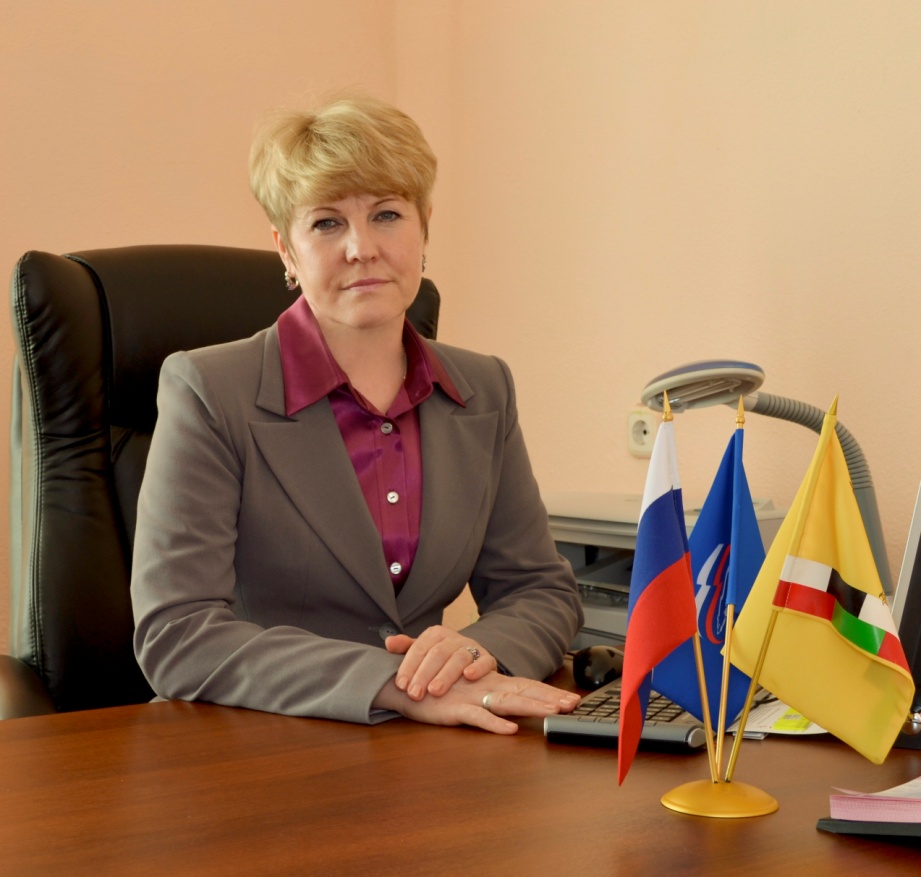 Дата рождения:  03.07.1963 год
Год избрания:  4 марта 2012 год
Партийность: член партии «Единая Россия»
 Образование:  высшее
Структура администрации
Представительный орган муниципального образования:
Солнечный сельский Совет народных депутатов
Социально-экономическая характеристика
На территории муниципального образования находится муниципальное бюджетное дошкольное учреждение детский сад № 5 ж.д.ст. БАМ (Центр помощи детям)
Руководитель  Каретникова Наталья Геннадьевна
МБДОУ детский сад № 5
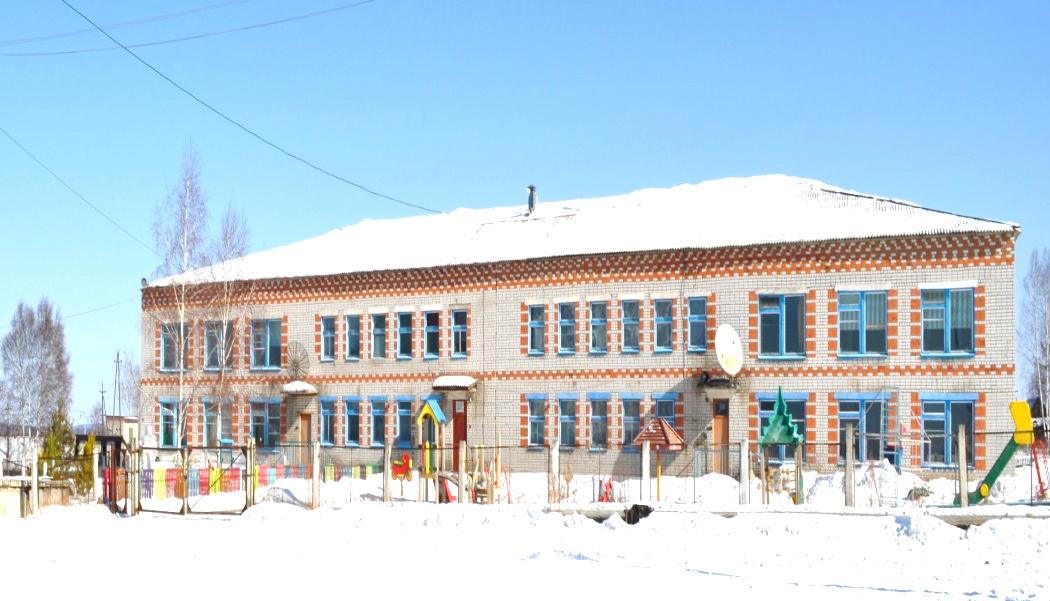 функционирует 2 группы
списочный состав  44 ребенка
работающего персонала 13 человек
Центр помощи детям попавшим в трудную ситуацию
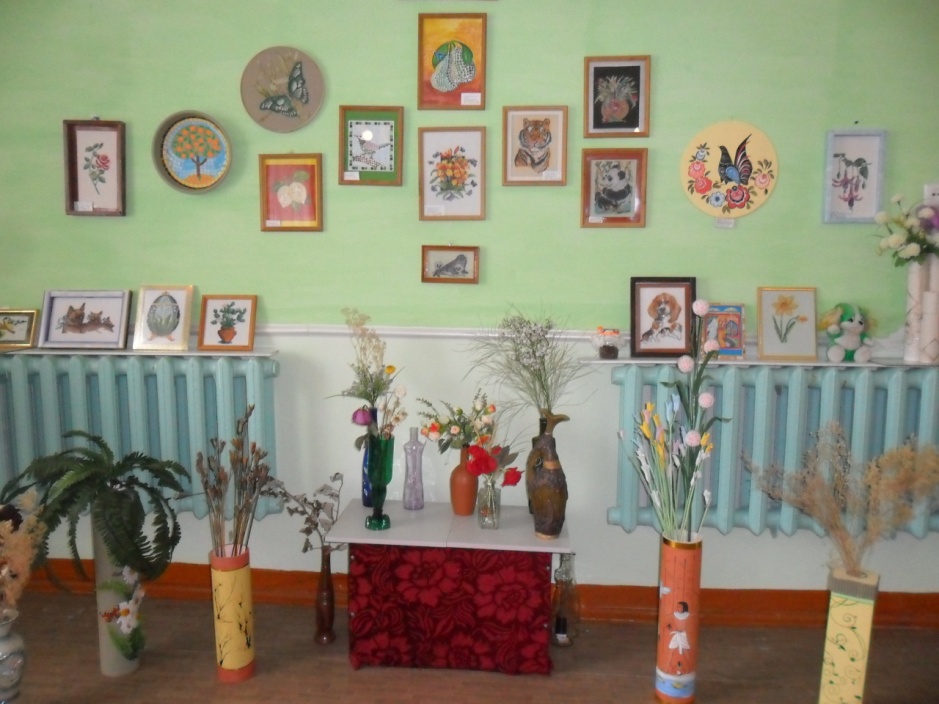 списочный состав  40 детей
работающего персонала 30 человек
Участие коллектива, воспитанников в различных конкурсах, смотрах, проектах, позволяет повысить имидж детского сада, реализовать творческие способности педагогов и воспитанников, повысить качество образования в дошкольном учреждении.
Детский сад и Центр помощи детям активно участвует в различных муниципальных, районных конкурсах и проектах!
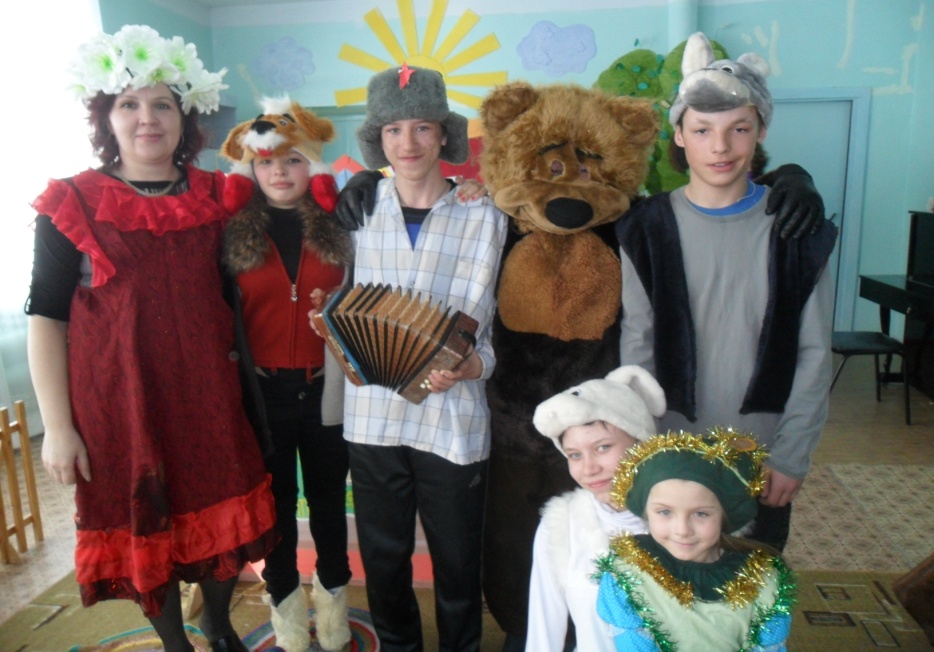 На территории муниципального образования находятся 
два общеобразовательных учреждения
МБОУ СОШ ж.д.ст. БАМ
Обучается 158 учащийся 
В рамках реализации комплексных мер по модернизации в 2012 году с целью развития школьной инфраструктуры, были выполнены ремонтные работы:  замена трех окон на сумму 60 тыс.руб., замена входных дверей на сумм 81831 тыс.руб.
Улучшилась материально-техническая база: установлено 1 автоматизированное место учителя в кабинете начальных классов
Приобретено оборудование для ППЭ учебная литература 1, 2 класс ФГОС.
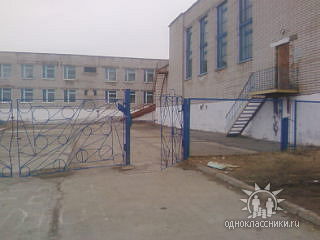 МБОУ ООШ пос. Солнечный
обучается 50 учащийся 

в рамках реализации комплексных мер по модернизации общего образования в 2012 году улучшилась материально-техническая база: установлено автоматизированное место учителя,  приобретен спорт инвентарь и орг.техника
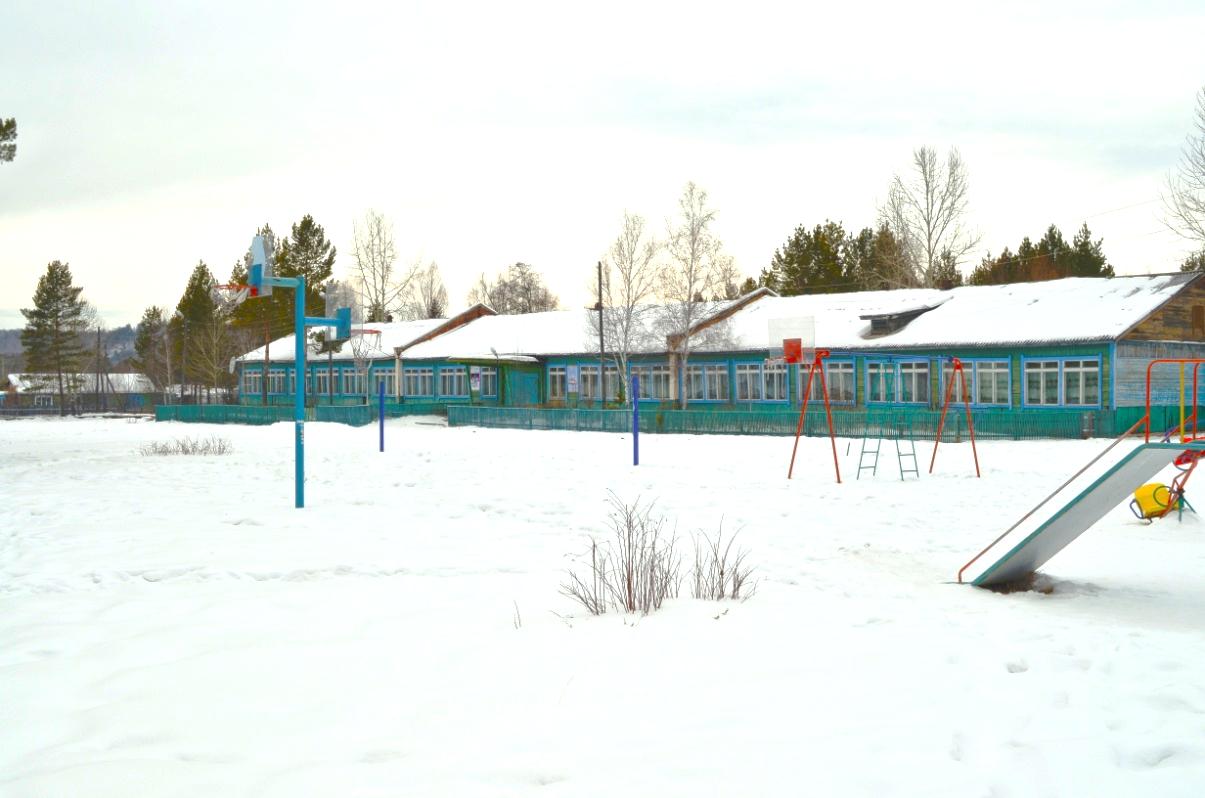 МБУК «Культурно-Досуговый центр» Солнечный сельсовет
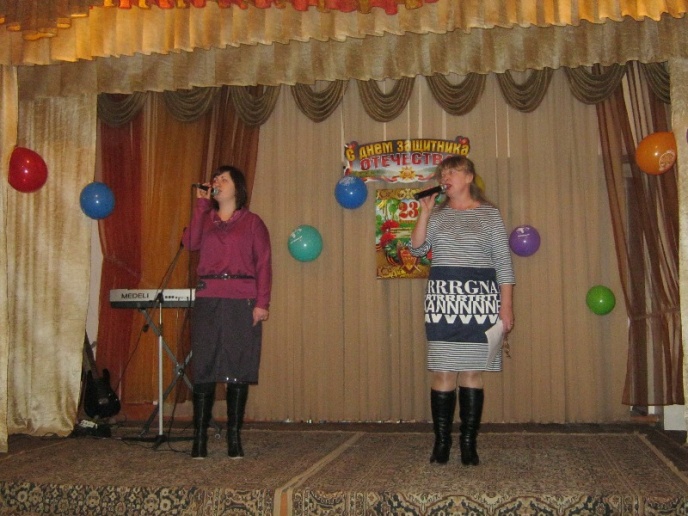 В состав входят: 
две сельских библиотеки ж.д.ст. БАМ и 
пос. Солнечный
два сельских дома культуры п. Солнечный и ж.д.ст. БАМ. 
Число работников 7 человек. 

Активное проведение массовых культурных мероприятий, посвященные Дню защиты детей, Дню Победы, Дню матери, Дню пожилого человека, Масленицы, Новогодние праздники. Основные задачи в этом направлении: создание условий для сохранения и развития культурного наследия, повышение уровня и качества художественного и эстетического образования детей, поиск новых форм организации досуга населения, патриотическое воспитание детей.
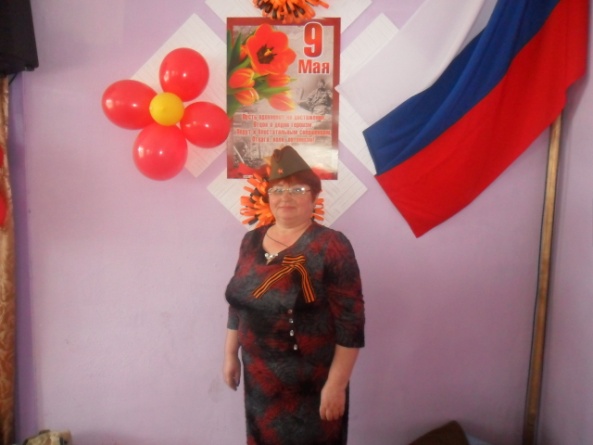 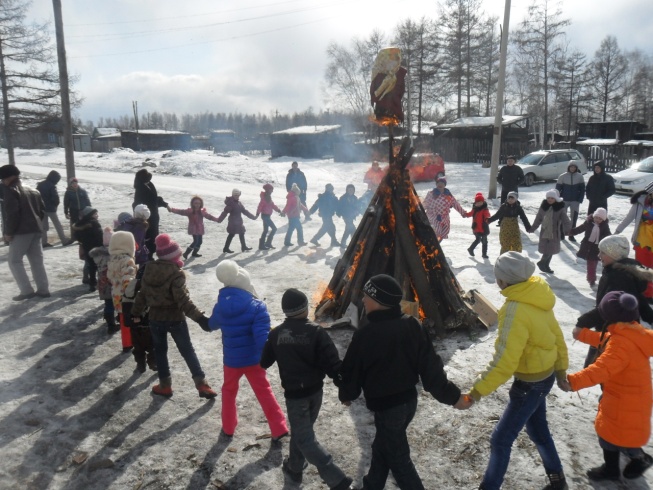 На территории Солнечного сельсовета:
12 индивидуальных предпринимателей
ООО «Вера»
Крестьянское (фермерское) хозяйство
ООО «ЖКХ-Ресурс Сковородинский»
управляющая компания ООО «ЖилАльянс»
МБУЗ участковая больница ж.д.ст. БАМ
участок ОАО Золотообрабатывающего предприятия «Тукурингра» п. Солнечный
почтовые отделения связи ж.д.ст. БАМ и пос. Солнечный
Фельдшерско-акушерский пункт пос. Солнечный
также подразделения организаций – участки ШЧ-7, 
ПЧ-12 околоток ж.д.ст. БАМ и ПЧ-12 околоток ст. Горелый, 
ЭЧК-32, ЭЧ-3, ДС ж.д.ст. БАМ и ДС ж.д.ст. Горелый
Совет Ветеранов Солнечного сельсовета
Председатель Совета Ветеранов ж.д.ст. БАМ 
Младенцева Фаина Васильевна
пенсионеров 171
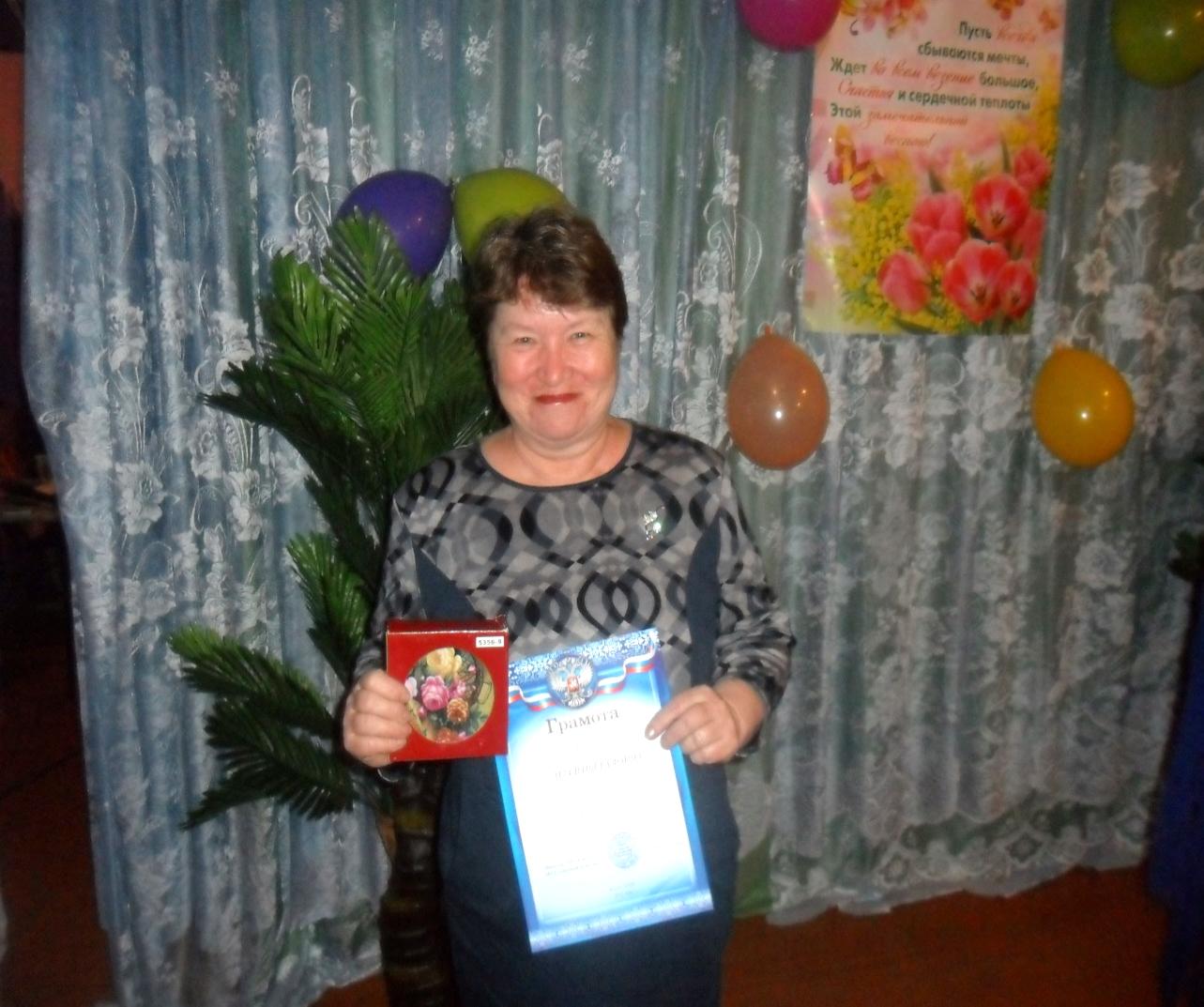 Председатель Совета Ветеранов п. Солнечный
Никитина Галина Ивановна
пенсионеров 68
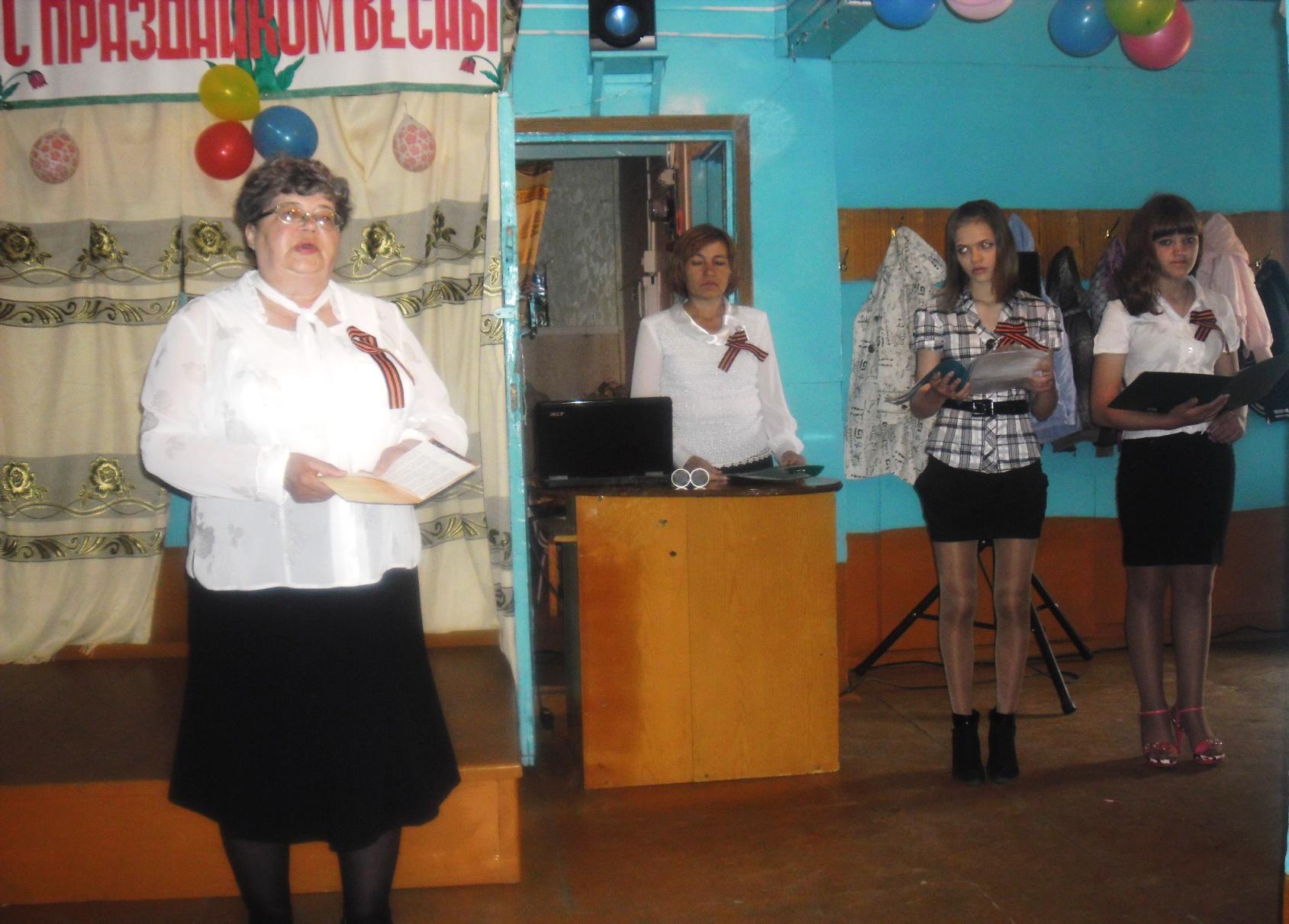 Ветераны Солнечного сельсовета
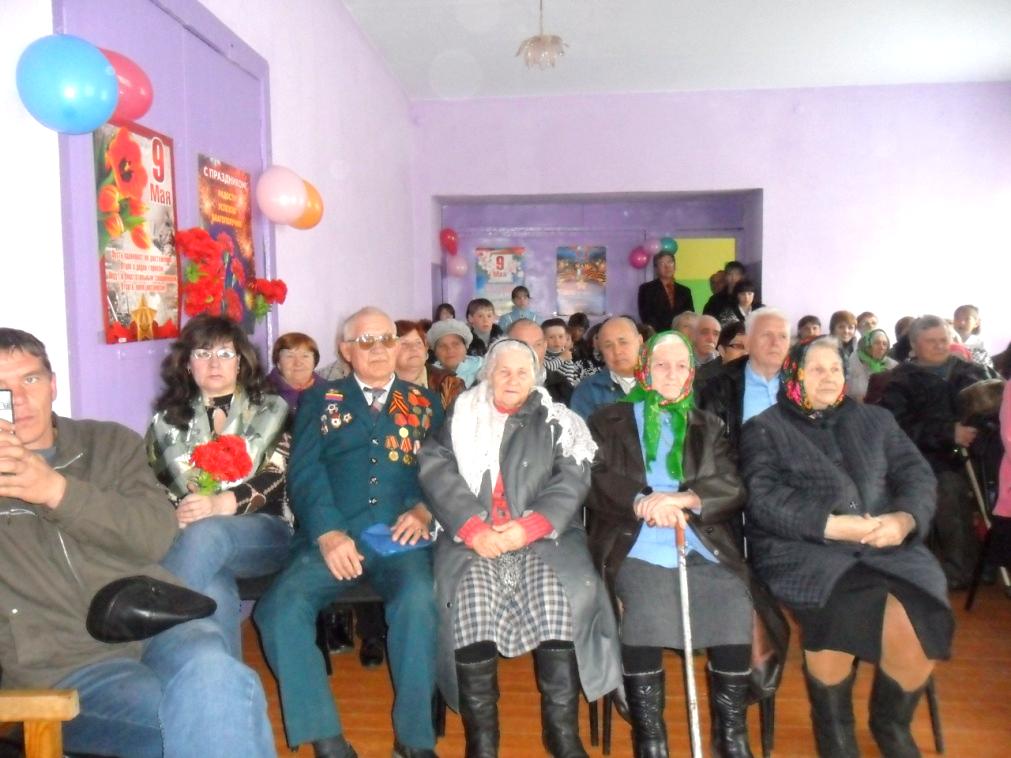 Ветеран Великой 
Отечественной войны:
1. Щекин Андрей Дмитриевич

Вдова участника Великой
 Отечественной Войны:
1. Костюшкина Александра Григорьевна

Блокадница Ленинграда:
1. Кузютина Мария Петровна

Труженики тыла:
1. Анохина Елена Васильевна
2. Золотаревская Екатерина Кирилловна
3. Еремкин Юрий Григорьевич
Приоритеты социально-экономического развития.
Предварительное изучение показателей социально-экономического состояния и анализ существующих проблем позволили определить ряд приоритетных направлений деятельности:
1.Экономическая политика:
1.1.Совершенствование системы жилищно-коммунального хозяйства (замена ветхих тепловых и инженерных сетей, внедрение эффективных энергосберегающих технологий, повышение качества предоставляемых коммунальных услуг населению, повышение эффективности системы управления жилищно-коммунальным хозяйством).
1.2.Развитие частного сектора экономики, малого бизнеса, развитие бытового обслуживания, торговли.
2.Бюджетная политика:
2.1.Оптимизация бюджетных расходов, пересмотр направлений расходования бюджетных средств с учетом критериев и объема бюджетных услуг.
3.Социальная политика:
3.1.Совершенствование работы муниципальных бюджетных учреждений в связи с принятием Федерального Закона РФ от 15.08.2010 №83-ФЗ.
3.2.Формирование здорового образа жизни, пропаганда массовой физической культуры и спорта.
3.3.Укрепление социального института семьи, поддержка материнства и детства.
Демографическая ситуация
Главная стратегическая цель демографического развития муниципального образования на ближайшую перспективу состоит в увеличении численности населения и формировании предпосылок к последующему росту.
Прогноз роста численности населения 
На территории муниципального
образования на 2013-2015 гг(чел.)
Число родившихся и умерших на территории 
муниципального образования за 2010-2012 г
В сложившиеся демографической ситуации первостепенное значение имеет совместная деятельность органов как государственной, так и муниципальных властей по реализации приоритетных национальных проектов в сфере здравоохранения, жилищного строительства, по обеспечению доступности дошкольного образования, поддержке многодетных семей, пропаганде семейных ценностей.
Долгосрочные целевые программы Солнечного сельсовета:
Об утверждении долгосрочной целевой программы «Развитие физической культуры и спорта на территории Солнечного сельсовета на 2010-2013 годы»
Об утверждении долгосрочной целевой программы «Об энергосбережении и повышении энергетической эффективности в муниципальном образовании Солнечный сельсовет на 2010-2013 годы»
«Развитие сети автомобильных дорог общего пользования в муниципальном образовании Солнечный сельсовет на 2013-2017гг»
Ремонт многоквартирных домов и подготовка объектов ЖКХ к отопительному периоду 2012-2013 годы
Модернизация коммунальной инфраструктуры в границах муниципального образования Солнечного сельсовета на 2012-2014 годы
Организация коммунального хозяйства в части заготовки топлива в границах поселения Солнечного сельсовета на 2012-2013 годы
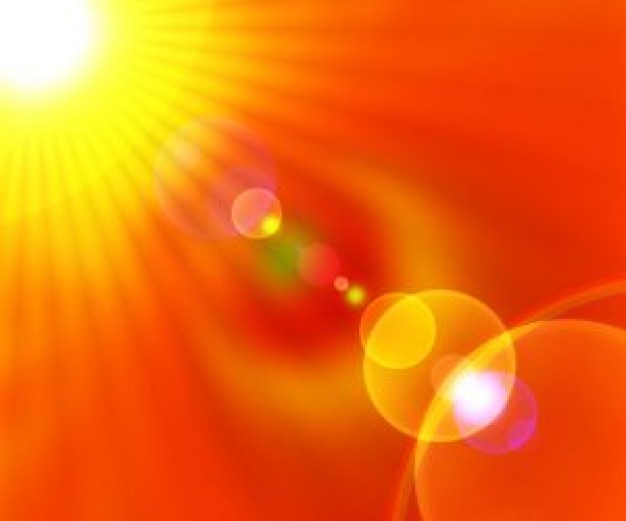 Спасибо за внимание!